Community Meeting for
Camp Bowie Blvd at Bryant Irvin Rd
&
Camp Bowie Blvd at Horne St
Intersection Improvements
CPN: 103305 & 103313
Project Manager: Chad Allen, PE, CFMProject Engineer: Kimley-Horn and Associates, Inc.
April 18, 2024
1
Agenda
Project Background
Camp Bowie Boulevard & Bryant Irvin Road Existing Condition and Proposed Improvements
Camp Bowie Boulevard & Horne Street    Existing Condition and Proposed Improvements
Schedule
Adjacent Projects
Questions
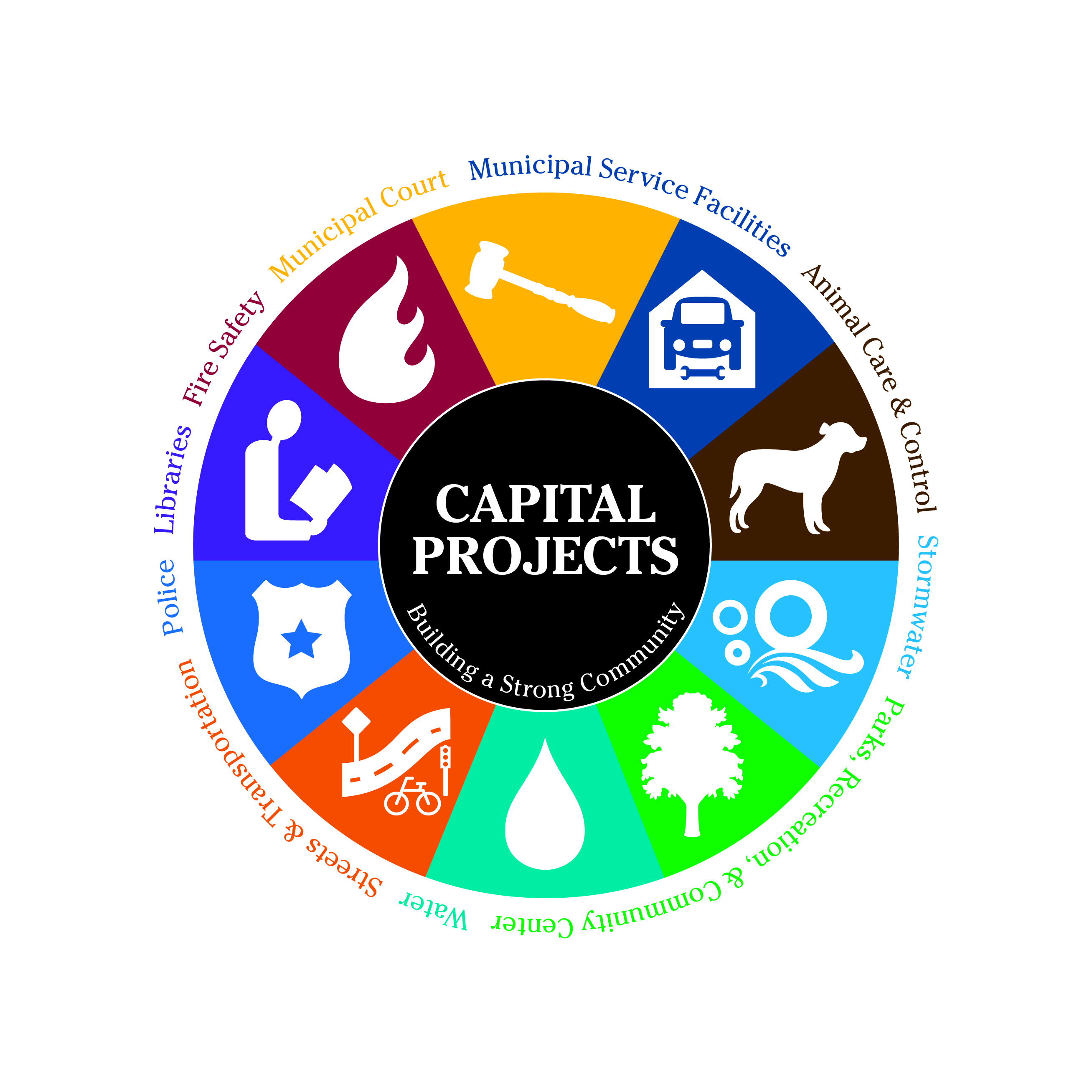 2
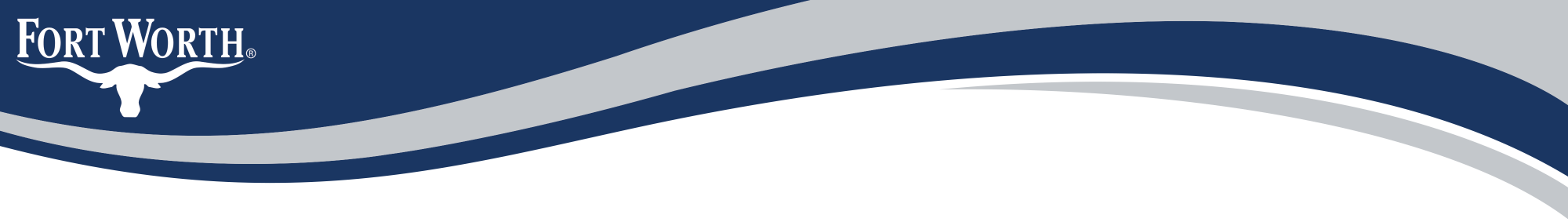 Project Background
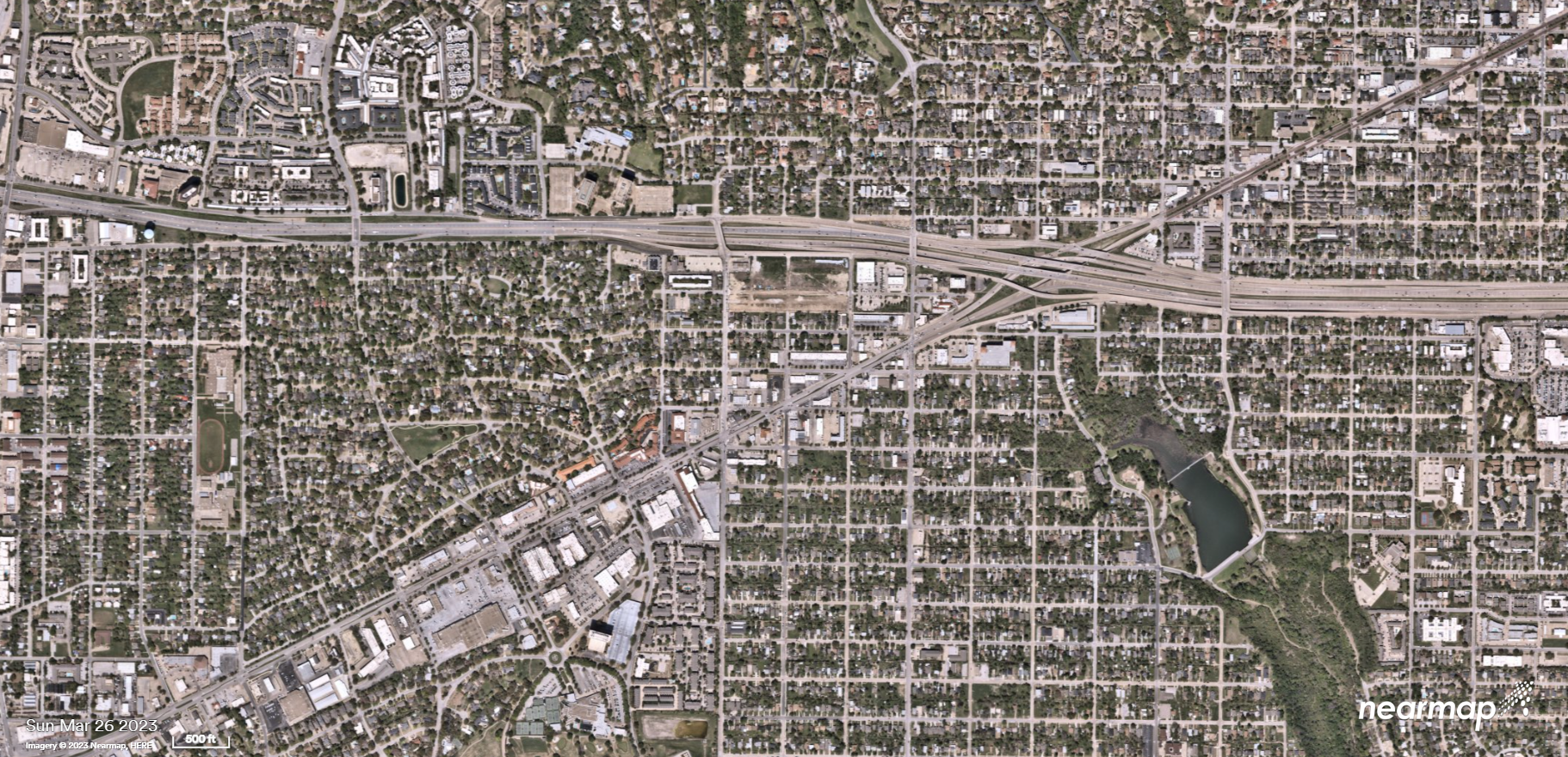 N
Interstate 30
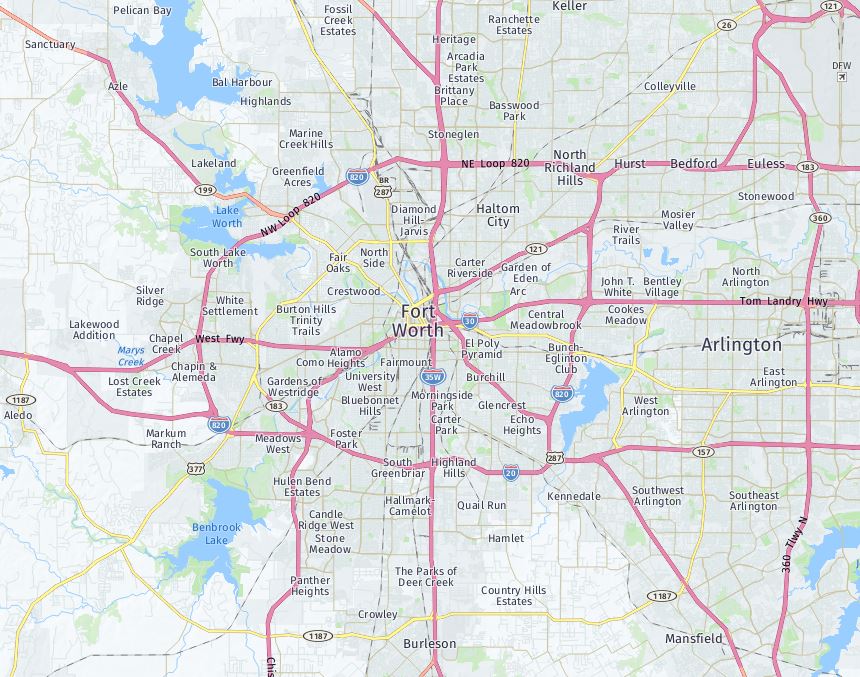 Horne St
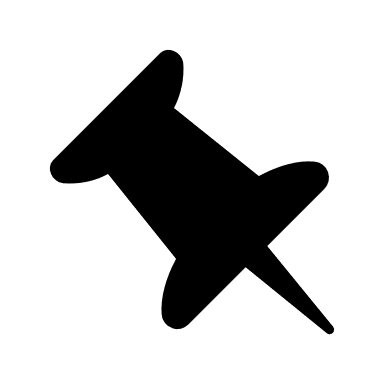 Camp Bowie Blvd
Bryant Irvin Rd
3
Existing Configuration at Bryant Irvin
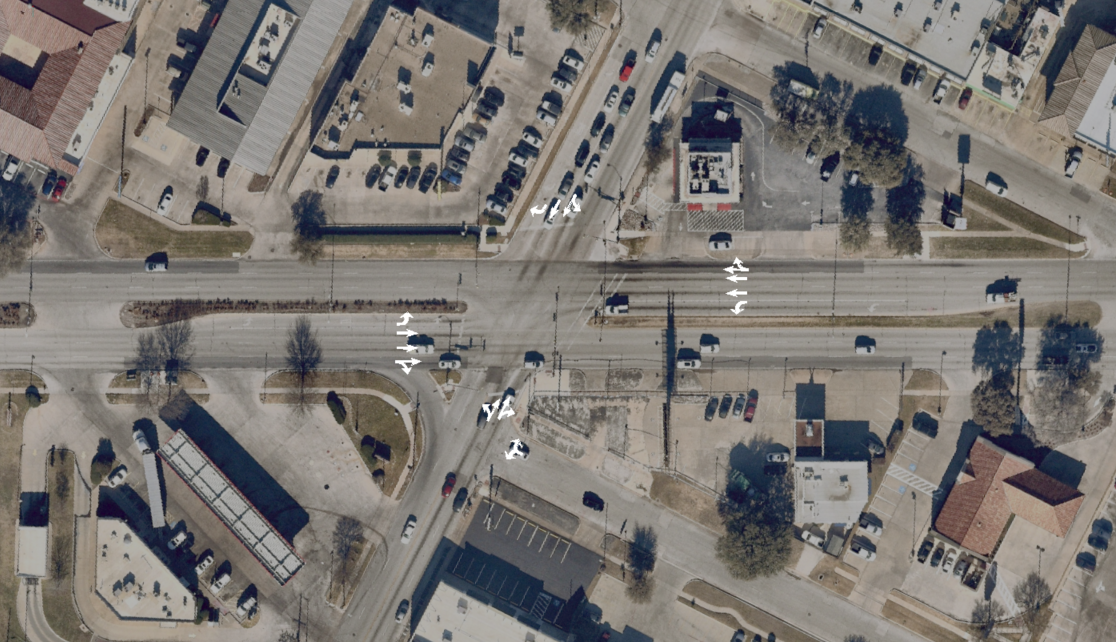 Curzon Ave
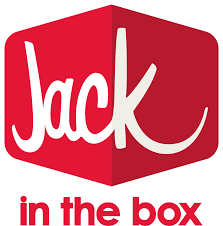 Camp Bowie Blvd
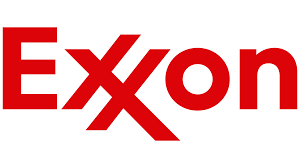 Donnelly Ave
Bryant Irvin Rd
4
Existing Conditions at Bryant Irvin
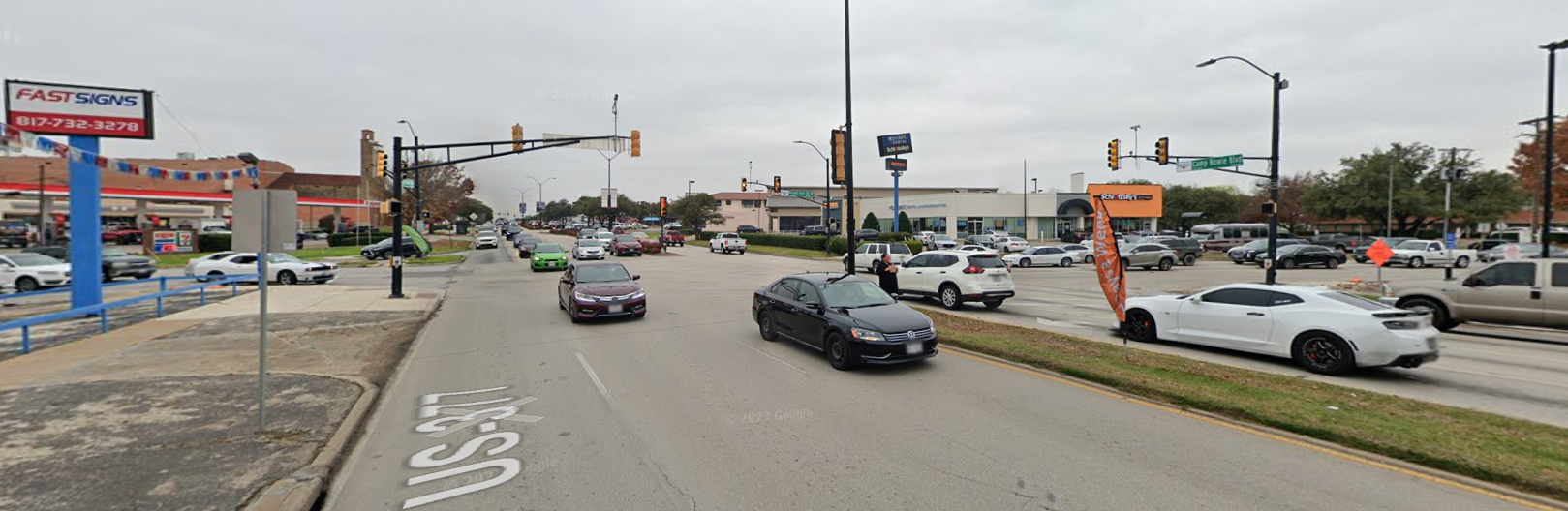 5
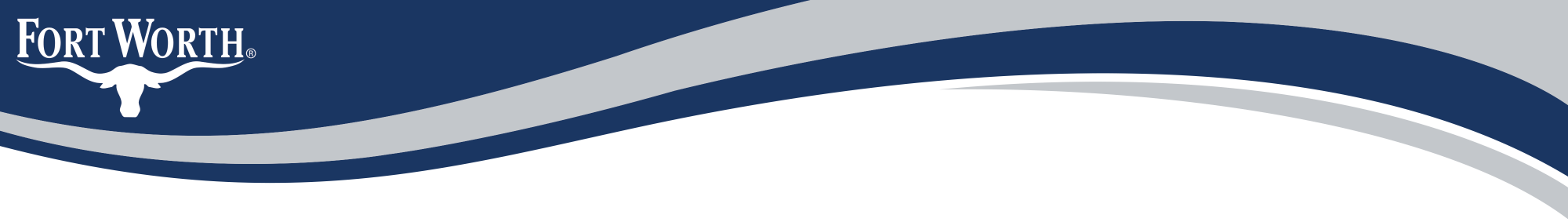 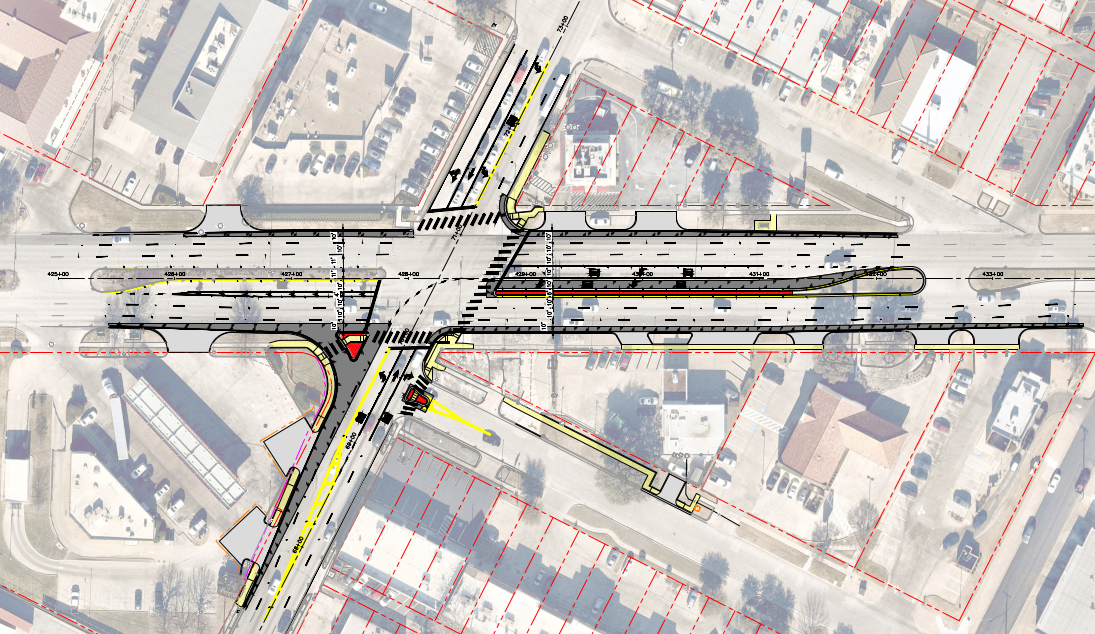 CURZON AVENUE
CAMP BOWIE BOULEVARD
Proposed Improvements Include:
Westbound dual left-turn lane
Splitter island on Donnelly Ave
Dedicated Northbound left-turn lane
DONNELLY AVENUE
BRYANT IRVIN ROAD
6
Existing Configuration at Horne Street
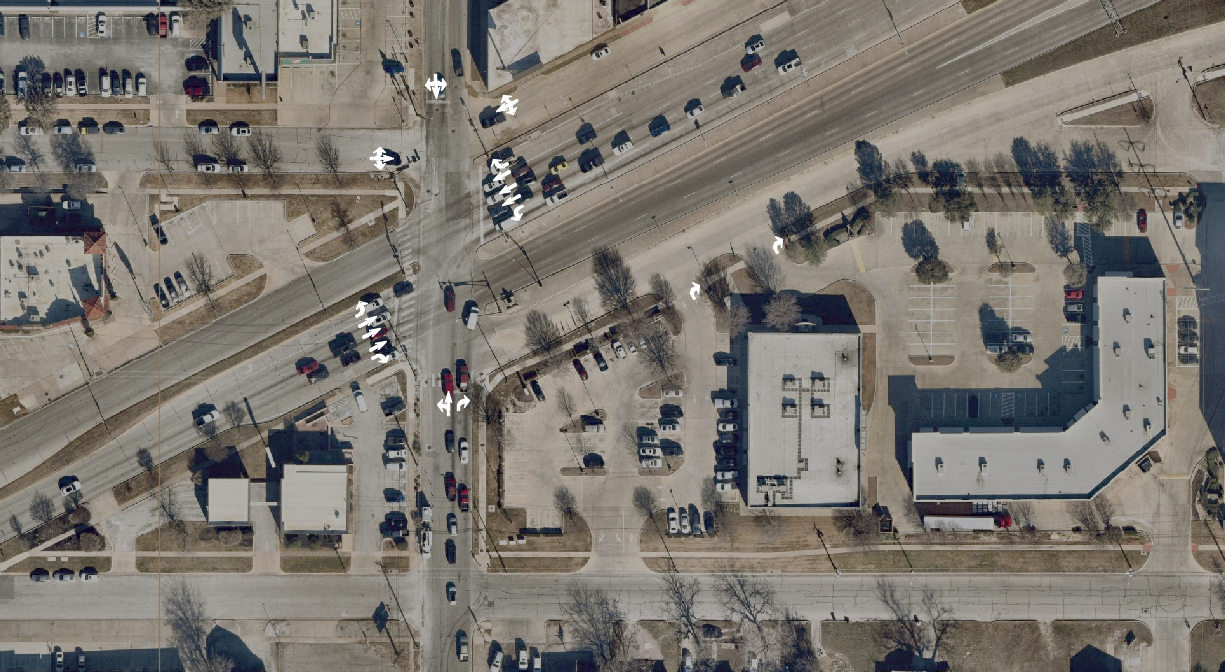 SERVICE ROAD
FARON STREET
ROSEDALE STREET
LOCKE AVE
LOCKE AVE
CAMP BOWIE BOULEVARD
HORNE STREET
CAMP BOWIE BOULEVARD
7
LOVELL AVE
Existing Conditions at Horne Street
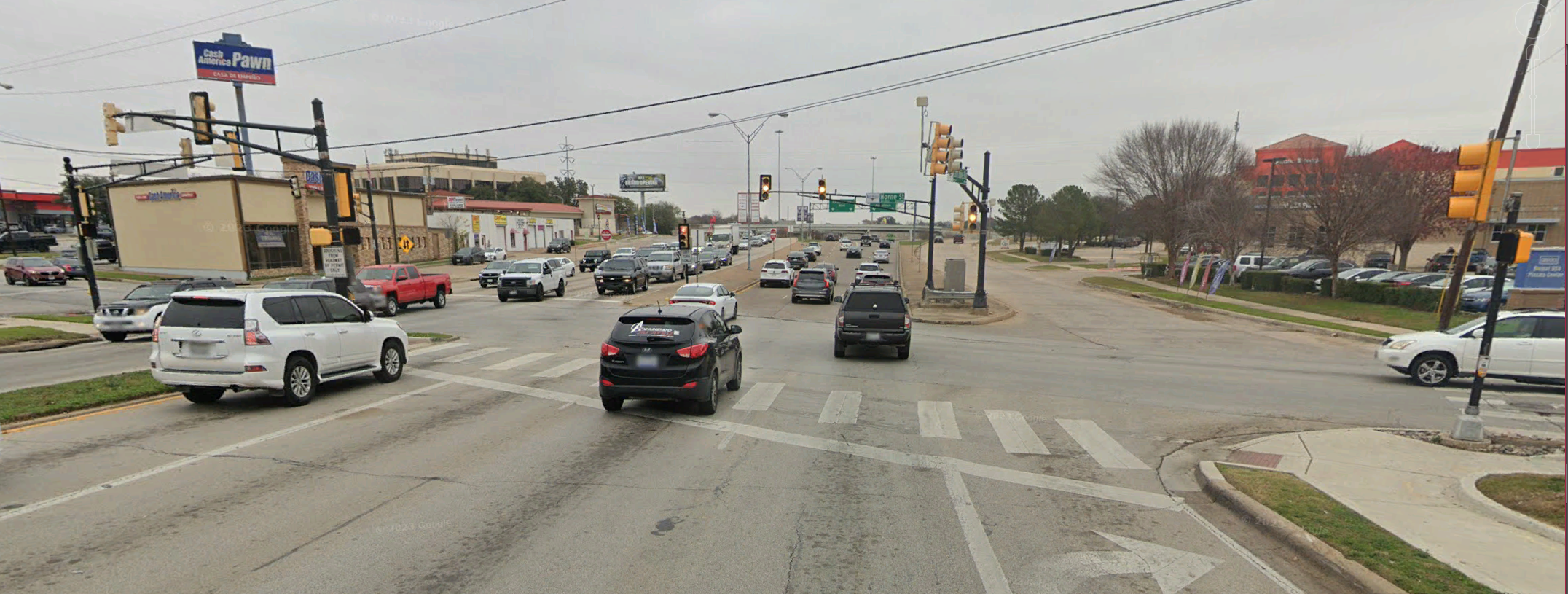 8
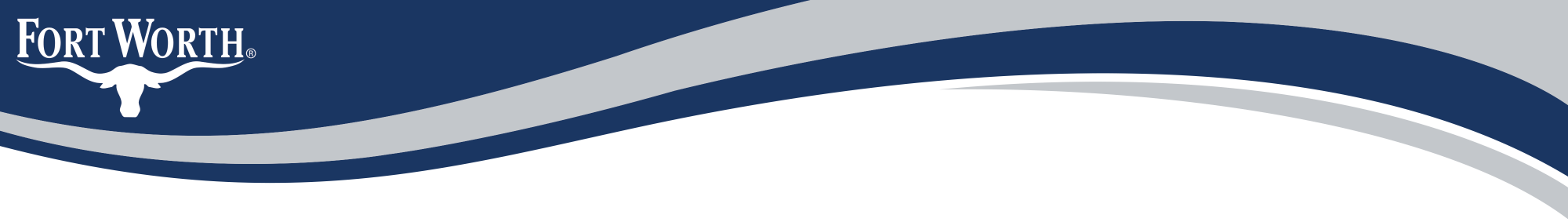 Proposed Improvements Include:
Modify Camp Bowie Blvd medians to add left-turn lanes
Close Camp Bowie Blvd Service Rd at Horne St
Modify Rosedale St entrances to SE properties
Median opening between Rosedale and Locke to be shifted to align with Faron St. 
Mill and Overlay Horne St
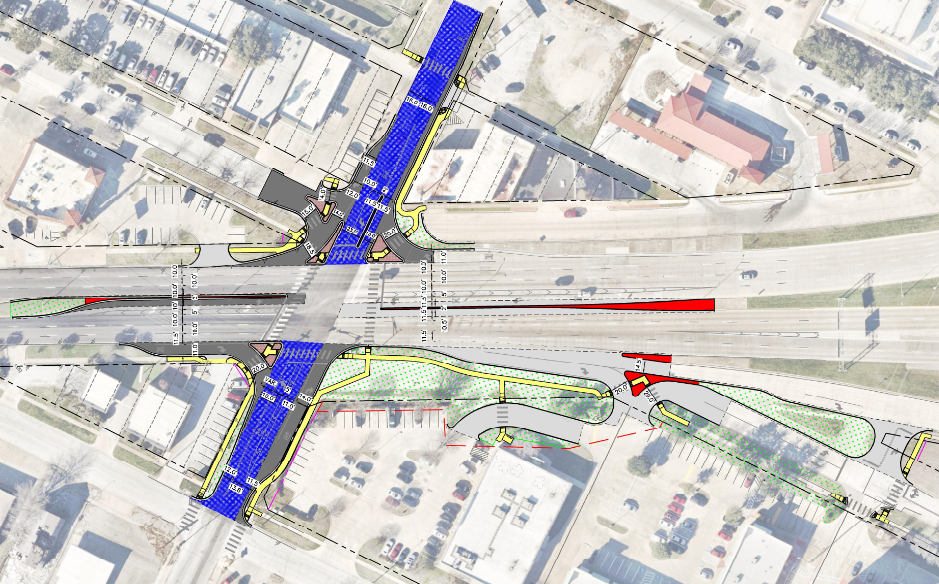 HORNE STREET
LOCKE AVE
CAMP BOWIE BOULEVARD SERVICE ROAD
LOCKE AVE
CAMP BOWIE BOULEVARD
CAMP BOWIE BOULEVARD
ROSEDALE STREET
LOVELL AVE
FARON STREET
HORNE STREET
9
Schedule
Camp Bowie Blvd at Bryant Irvin Rd
90% design Submittal – April 2024
Design Complete – July 2024
Bid and award –  April 2025
Contractor Notice to Proceed – September 2025
Substantial Completion – June 2026
Camp Bowie Blvd at Horne St
60% design Submittal – March 2024
Design Complete – September 2024
Bid and award – April 2025
Contractor Notice to Proceed – September 2025
Substantial Completion – September 2026
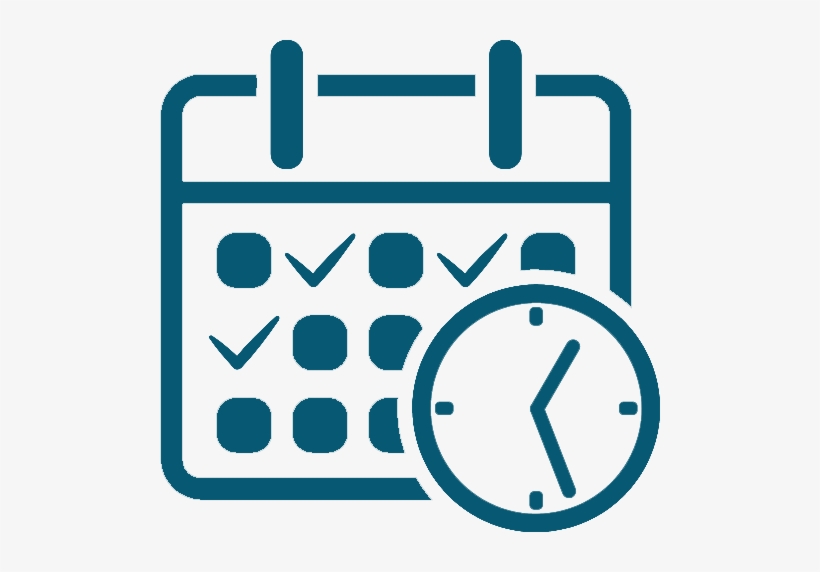 10
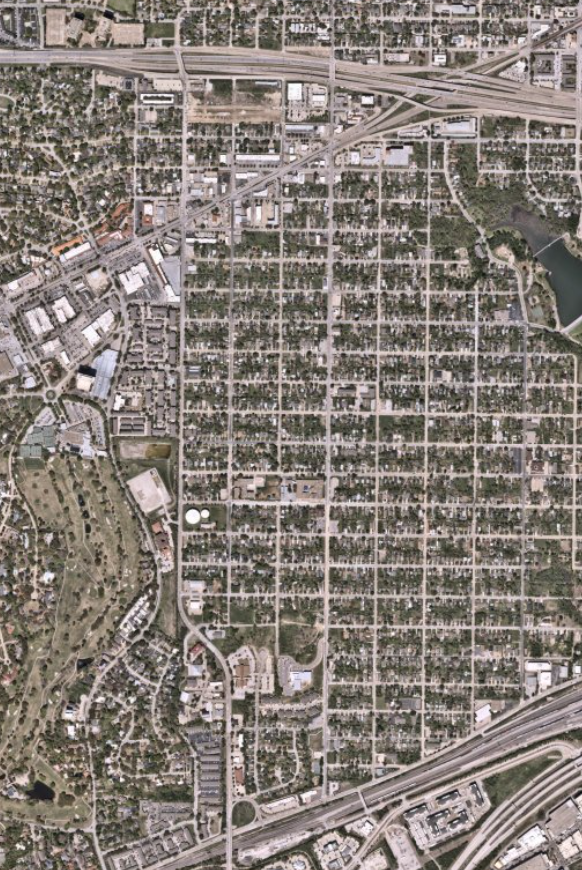 Adjacent Project – Horne Street
N
BRYANT IRVIN RD N
INTERSTATE 30
CAMP BOWIE BLVD
HORNE ST
W VICKERY BLVD
11
Contact Information:
Chad Allen, PE, CFM
City Project Manager
Chad.Allen@fortworthtexas.govOffice Phone:  817-392-8021

Trenton Tidwell, PE	Abhishek Acharya, PE
Project Manager (CB @ Bryant Irvin)	Project Manager (CB @ Horne)
Trenton.Tidwell@kimley-horn.com 	Abhishek.Acharya@kimley-horn.com
12
Thank you!
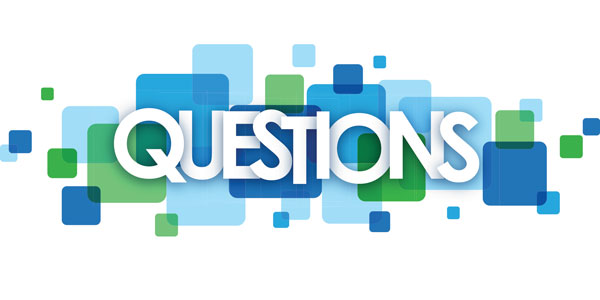 13